Обучение фонетике русского языка
Обучение фонетике русского языка
работа со слухом учащихся и определение чувствительности их
   фонологического слуха
 фонетическая грамотность  способность человека различить на слух все  элементы фонематического и просодического уровней звукового строя  иностранного языка

 (сильно проявляется интерференция чешского языка)
Фонематический уровень звуковой системы русского языка
звуки речи – гласные и согласные
 
 Примеры отличий:
В чешском языке, в отличие от русского, обеим буквам i – y соответсвует только один звук [i]. 
Безударные гласные звуки редуцируются.
В чешском языке существуют всего три пары согласных по твёрдости/мягкости: [ď], [ť], [ň]. В русском языке этот ряд состоит из пятнадцати пар.
Просодический уровень звуковой системы русского языка
Единицы: слог, фонетическое слово, синтагма 
 Признаки: ударение и интонация

 В области просодии русский и чешский языки отличаются друг от друга очень сильно.
 Учитывая характер русского ударения, поставить его правильно в конкретной словоформе представляет собой для учащихся большую проблему.
 Если в учебнике нет заданий и упражнений, нацеленных на этот участок звуковой системы, преподавателям следует давать дополнительные задания и материалы.
Основные подходы к обучению фонетике
1. Имплицитный подход
 на основе образца, имитации и повторения
 происходит выработка слухопроизносительных навыков
 может подходить учащимся с чувствительным и хорошо развитым фонологическим слухом
 более эффективен у учащихся начальных школ
 pечь преподавателя должна быть без проявлений акцента
Основные подходы к обучению фонетике
2. Эксплицитный (когнитивный) подход
 основан на применении на занятиях более широкого набора методови приёмов, которые предполагают сознательную работу учащихся 
 pабота опирается на факты, которые учащиеся не должны осваивать и запоминать
 более эффективен в средних школах
 Способы:
сравнение звуков русского и чешского языков
освоение ударения в русских словах
речь и чтение учителя, работа записями речи учащихся
чтение стихов и пение песен, работа над ошибками, и т.п.
Основные подходы к обучению фонетике
3. Интегративный подход
 больше интересует способы организации работы в классе
 на каждом уроке должно быть упражнение на правильное произношение
 работа над отдельными элементами звуковой системы иностранного языка сочетается с работой над другими языковыми средствами или навыками речи
Формирование фонетической грамотности
1. Вводно-фонетический курс
 начальный курс в системе овладения иностранным языком
 задача: становление у обучаемых сллухопроизносительных навыкови приобретение знаний об основных чертах фонетической системы ру. яз.
 включает, например:
звуки и их основные противопоставления
ударение
безударные гласные после твёрдых и мягких согласных
оглушение и озвончение согласных в слове
интонационные конструкции
Формирование фонетической грамотности
2. Формирование навыков
 зависит от используемого учебно-методического комплекса
 с элементами звуковой системы русского языка учащиеся должны познакомиться на начальном этапе
 важна мотивация и работа преподавателя
Формирование фонетической грамотности
3. Закрепление и коррекция навыков
 состоит из периодического повторения выработанных раньше слуховых и произносительных навыков и из расширения значения некоторых элементов
 учащиеся знакомятся, например, с правилами литературного произношения
 важный момент – наличие прочной и качественной основы
 периодическое повторение помогает автоматизации произношения
Классификация фонетических упражнений
Слуховые – развитие фонологического слуха учащихся и автоматизация их слуховых навыков.
 Имитативные – помогают развивать слухопроизносительные навыки и навыки самоконтроля.
 Артикуляционные – улучшение навыков произношения элементов звуковой системы языка.
 Аналитические – реализация предполагает сознательных подход к работе над элементами звуковой системы русского языка.
 Условно-коммуникативные упр. с фонетической направленностью – учащиеся должны использовать нужные единицы фонемного или просодического уровня звуковой системы ру. яз.
Контроль и оценка
Oбучение фонетике можно контролировать и оценивать преимущественно в устной форме речи.
  Два вида ошибок в произношении:
Фонетические  проявляются акцентом в речи, не меняют смысл высказывания
Фонологические  в речи они часто меняют смысл высказывания
 Лучший способ и время исправления ошибок – 2 основные модели:
непосредственное исправление 
исправление ошибки после того, как учащийся говорить

 Тип – формативное оценивание
Источник:
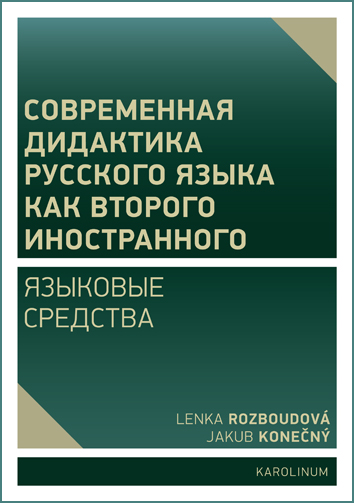